МИНИСТЕРСТВОЭНЕРГЕТИКИРЕСПУБЛИКИКАЗАХСТАН
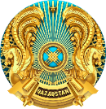 «Жер қойнауы және жер қойнауын пайдалану туралы» Қазақстан Республикасының Кодексіне түзетулер
Астана қ.
2022 жыл
МИНИСТЕРСТВОЭНЕРГЕТИКИРЕСПУБЛИКИКАЗАХСТАН
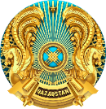 Заң жобасының мақсаттары
Заң жобасы «Жер қойнауы және жер қойнауын пайдалану туралы» Қазақстан Республикасының Кодексіне келеcі өзгерістерді енгізуге бағытталған:
көмірсутектерді геологиялық барлаудың инвестициялық тартымдылығын арттыру
базалық жобалау құжаттарына мемлекеттік сараптама жүргізу тәртібін жетілдіру
жер қойнауын пайдалану жөніндегі операцияларды жүргізу кезінде әкімшілік шығындарды қысқарту жөніндегі түзетулер
2
КӨМІРСУТЕКТЕРДІ ГЕОЛОГИЯЛЫҚ БАРЛАУДЫҢ ИНВЕСТИЦИЯЛЫҚ ТАРТЫМДЫЛЫҒЫН АРТТЫРУ
3 жылдық барлау аяқталғанға дейін ұңғыманы бұрғылаудан бас тартқаны үшін айыппұлдың күшін жою
Сейсмикалық барлау
Бұрғылау
Егер ұңғыманы бұрғылау мүмкін болмаса
Сейсмикалық барлау нәтижелері бойынша ұңғыманы бұрғылау туралы шешім қабылданады
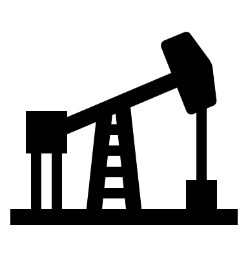 ІЗДЕУ ЖҰМЫСТАРЫ. АҒЫМДАҒЫ РЕТТЕУ
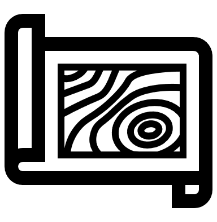 бұрғылау құны
$1 000 000 – $30 000 000
айыппұл
10 %
жұмыс құны
$200 - $ 500 мың
ҰСЫНЫЛАТЫН ТҮЗЕТУЛЕР
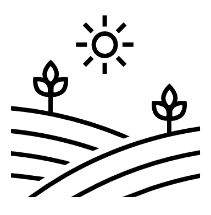 Сейсмикалық барлау
Аумақты қайтару
Бұрғылау
Егер сейсмикалық барлау нәтижелері бойынша ұңғыманы бұрғылау мүмкін болмаса
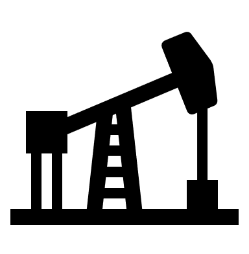 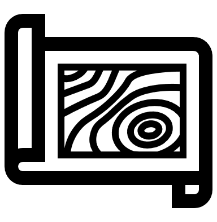 Жою жұмыстары және жер қойнауын пайдалануға арналған келісімшартты тоқтату
айыппұл жоқ
Алғашқы 3 жыл
3
КӨМІРСУТЕКТЕРДІ ГЕОЛОГИЯЛЫҚ БАРЛАУДЫҢ ИНВЕСТИЦИЯЛЫҚ ТАРТЫМДЫЛЫҒЫН АРТТЫРУ
Барлау жобасы үшін хабарлама жасау тәртібі (бағалаудан, сынамалық пайдаланудан, учаскені ұлғайтудан басқа)
БАРЛАУ ЖОБАСЫ. АҒЫМДАҒЫ РЕТТЕУ - БАРЛАУ ЖОБАСЫН ӘЗІРЛЕУ КЕЗЕҢДЕРІ
2-4 АЙ
2 АЙ
6 АЙ – 1 ЖЫЛ
5-ШІ ЖЫЛ …
4-ШІ ЖЫЛ
3-ШІ ЖЫЛ
2-ШІ ЖЫЛ
1-ШІ ЖЫЛ
КЕЛІСІМШАРТТЫҢ ҚОЛДАНЫЛУ МЕРЗІМІ→
-  2 АЙ -
ҰСЫНЫЛАТЫН ТҮЗЕТУЛЕР. ХАБАРЛАНДЫРУ ТӘРТІБІ *
ҚҰЗЫРЕТТІ ОРГАНҒА ХАБАРЛАМА
6 АЙ – 1 ЖЫЛ
2-4 АЙ
Экологиялық сараптама
Жобаны 
әзірлеу
БАРЛАУ
БӘОК
* ЖЕР ҚОЙНАУЫ УЧАСКЕСІН БАҒАЛАУДАН, СЫНАМАЛЫҚ ПАЙДАЛАНУДАН ЖӘНЕ ҰЛҒАЙТУДАН БАСҚА
4
КӨМІРСУТЕКТЕРДІ ГЕОЛОГИЯЛЫҚ БАРЛАУДЫҢ ИНВЕСТИЦИЯЛЫҚ ТАРТЫМДЫЛЫҒЫН АРТТЫРУ
Жер қойнауын пайдалану құқығына ауыртпалық салуға рұқсаттар беру қағидалары
ЖЕР ҚОЙНАУЫН ПАЙДАЛАНУ ҚҰҚЫҒЫНЫҢ ЖӘНЕ ОНЫМЕН БАЙЛАНЫСТЫ ОБЪЕКТІЛЕРДІҢ (АКЦИЯЛАР, ҚАТЫСУ ҮЛЕСТЕРІ ЖӘНЕ Т. Б.) КЕПІЛІ ҚҰЗЫРЕТТІ ОРГАННЫҢ (МИНИСТРЛІКТІҢ) РҰҚСАТЫ НЕГІЗІНДЕ ЖҮЗЕГЕ АСЫРЫЛАДЫ	қолданыстағы рәсім						      ұсынылатын рәсім
ЕРЕЖЕГЕ КӨШУ РҰҚСАТ БЕРУ МЕРЗІМІН 3 АЙДАН 2 АПТАҒА ДЕЙІН ҚЫСҚАРТУҒА МҮМКІНДІК БЕРЕДІ.
5
КӨМІРСУТЕКТЕРДІ ГЕОЛОГИЯЛЫҚ БАРЛАУДЫҢ ИНВЕСТИЦИЯЛЫҚ ТАРТЫМДЫЛЫҒЫН АРТТЫРУ
Дайындық кезеңінде жер қойнауын пайдалану жөніндегі операциялардың түрлерін кеңейту
ДАЙЫНДЫҚ КЕЗЕҢІ - БАРЛАУ МЕН ӨНДІРУ АРАСЫНДАҒЫ ЖЕР ҚОЙНАУЫН ПАЙДАЛАНУ БОЙЫНША ЖЕКЕЛЕГЕН ДАЙЫНДЫҚ ОПЕРАЦИЯЛАРЫН ЖҮРГІЗУГЕ ЖОЛ БЕРІЛЕТІН КЕЗЕҢ (3 ЖЫЛ)
АҒЫМДАҒЫ РЕТТЕУ
ҰСЫНЫЛАТЫН ТҮЗЕТУЛЕР
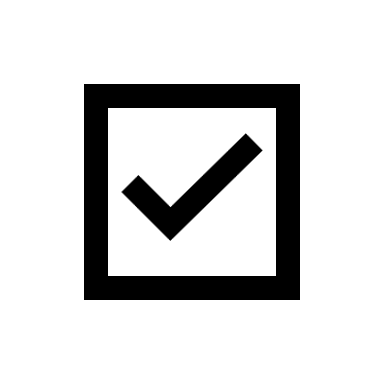 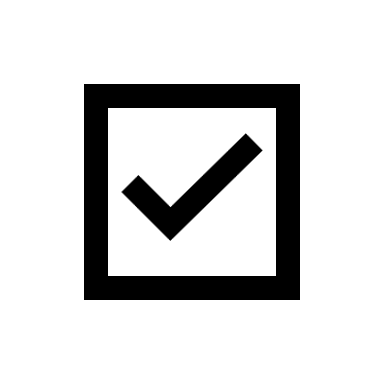 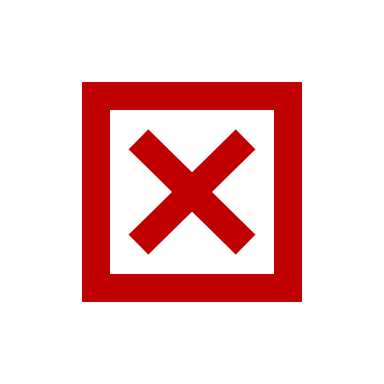 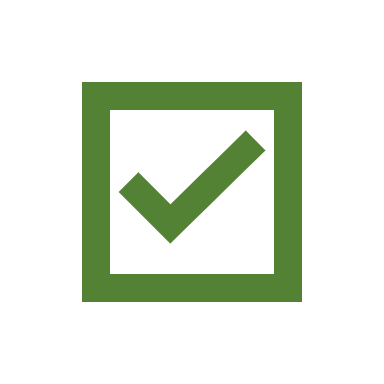 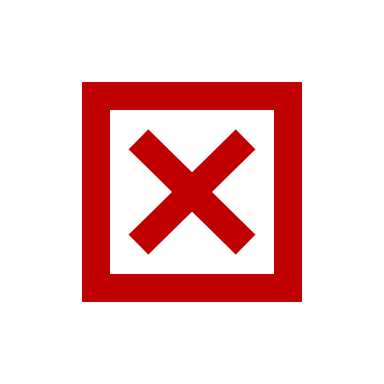 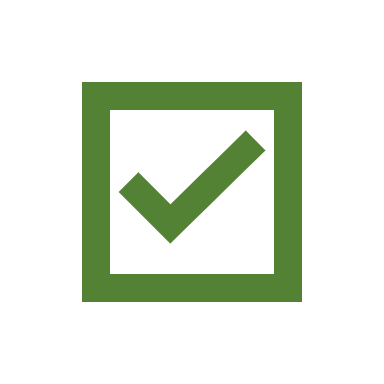 ҰСЫНЫЛАТЫН ӨЗГЕРІСТЕР КЕН ОРНЫН ЖЕТЕ БАРЛАУҒА МҮМКІНДІК БЕРЕДІ
6
БАЗАЛЫҚ ЖОБАЛАУ ҚҰЖАТТАРЫНА МЕМЛЕКЕТТІК САРАПТАМА ЖҮРГІЗУ ТӘРТІБІН ЖЕТІЛДІРУ
Жобалық құжаттарға мемлекеттік сараптама жүргізу шарттарын оңайлату
АҒЫМДАҒЫ РЕТТЕУ. САРАПТАМА ТӘРТІБІ
ЖОБАЛЫҚ ҚҰЖАТҚА ЕНГІЗІЛЕТІН ӨЗГЕРІСТЕР ҚАЙТА ЭКОЛОГИЯЛЫҚ САРАПТАМАНЫ ТАЛАП ЕТЕДІ
ЖОБАНЫ МЕМЛЕКЕТТІК САРАПТАУДЫҢ ЖАҢА ТӘРТІБІНЕ КӨШУ САРАПТАМА МЕРЗІМІН 5-6 АЙҒА ҚЫСҚАРТАДЫ
БӘОК МЕМЛЕКЕТТІК САРАПТАМАСЫ
ҚАЙТА ЭКОЛОГИЯЛЫҚ САРАПТАМА
ЭКОЛОГИЯЛЫҚ САРАПТАМА
(ҚОӘБ)
6 АЙДАН 12 АЙҒА ДЕЙІН
ШАМАМЕН 1 АЙ
2 АЙДАН 3 АЙҒА ДЕЙІН
2 АЙДАН 3 АЙҒА ДЕЙІН
3 АЙДАН 6 АЙҒА ДЕЙІН    БАРЛЫҒЫ 1,9 ЖЫЛ
6 АЙДАН 12 АЙҒА ДЕЙІН БАРЛЫҒЫ 1,4 ЖЫЛ
ЖОБАЛЫҚ ҚҰЖАТТАРДЫ САРАПТАУДЫҢ ЖАҢА ТӘРТІБІ
ЭКОЛОГИЯЛЫҚ ҚОРЫТЫНДЫ НЕМЕСЕ СКРИНИНГ
ЭКОЛОГИЯЛЫҚ САРАПТАМА
(ҚОӘБ)
БӘОК МЕМЛЕКЕТТІК САРАПТАМАСЫ
7
БАЗАЛЫҚ ЖОБАЛАУ ҚҰЖАТТАРЫНА МЕМЛЕКЕТТІК САРАПТАМА ЖҮРГІЗУ ТӘРТІБІН ЖЕТІЛДІРУ
Кен орындарын игеру барысында жобалық көрсеткіштерден ауытқудың рұқсат етілген шегі
АҒЫМДАҒЫ РЕТТЕУ
ҰСЫНЫЛАТЫН ӨЗГЕРІСТЕР
Нақты және жобалық көрсеткіштер арасындағы мұнай және газ қорлары бойынша орташа және шағын кен орындары үшін ауытқу шегін ұлғайту
Орташа және шағын кен орындары үшін жобалық көрсеткіштерден ауытқудың рұқсат етілген шегі 30% болып белгіленеді
Бұл шара жобалық құжатқа тұрақты өзгерістер енгізу қажеттілігін болдырмайды, бұл жер қойнауын пайдаланушының уақыты мен шығындарын қысқартады
Рұқсат етілген ауытқу шегі
10%
КЕН ОРЫНДАРЫНЫҢ МӨЛШЕРІ БОЙЫНША ГРАДАЦИЯ ЖОҚ
10% БІРЫҢҒАЙ ШЕГІ ЖОБАНЫ МЕМЛЕКЕТТІК САРАПТАМАҒА ӘЗІРЛЕУГЕ ҮНЕМІ ТАЛДАУ ЖАСАУҒА МӘЖБҮР ЕТЕДІ
Жобалық көрсеткіштер (өндіру көлемі, бұрғылау және т. б.)
8
ЖЕР ҚОЙНАУЫН ПАЙДАЛАНУ ЖӨНІНДЕГІ ОПЕРАЦИЯЛАРДЫ ЖҮРГІЗУ КЕЗІНДЕ ӘКІМШІЛІК ШЫҒЫНДАРДЫ ҚЫСҚАРТУ ЖӨНІНДЕГІ ТҮЗЕТУЛЕР
Кодекс қолданысқа енгізілгенге дейін жасалған көмірсутектер мен уран бойынша жер қойнауын пайдалануға арналған келісімшарттарға өзгерістер мен толықтырулар енгізуді реттеу
ЖЕР ҚОЙНАУЫН ПАЙДАЛАНУҒА АРНАЛҒАН КЕЛІСІМШАРТТАРҒА ӨЗГЕРІСТЕР ЕНГІЗУ ЖӨНІНДЕГІ РӘСІМДЕРДІҢ МЕРЗІМДЕРІ
9
МИНИСТЕРСТВОЭНЕРГЕТИКИРЕСПУБЛИКИКАЗАХСТАН
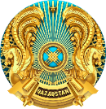 Түзетулерді қабылдаудан күтілетін әсер
көмірсутектерді геологиялық барлаудың инвестициялық тартымдылығын арттыру:
 Сейсмикалық барлау нәтижелері бойынша бұрғылаудан бас тарту мүмкіндігі;
Айыппұлсыз жою және жер қойнауын пайдалануға арналған келісімшартты тоқтату;

базалық жобалау құжаттарына мемлекеттік сараптама жүргізу тәртібін жетілдіру:
Мемлекеттік сараптама мерзімдерін 8-12 айға қысқарту;
Барлау жобалары бойынша іздеуге хабарлама жасау тәртібіне көшу.
Жыл сайынғы авторлық қадағалауды жасау жөніндегі талаптарды алып тастау

жер қойнауын пайдалану жөніндегі операцияларды жүргізу кезінде әкімшілік шығындарды қысқарту жөніндегі түзетулер:
Жер қойнауын пайдалану құқығына ауыртпалық салу рәсімінің мерзімдерін 2 айға қысқарту;
Жер қойнауын пайдалануға арналған келісімшартқа өзгерістер енгізу мерзімдерін 120 күннен 50 күнге дейін қысқарту.
10